Residential Services Curriculum
Chapter 1: DSP Roles
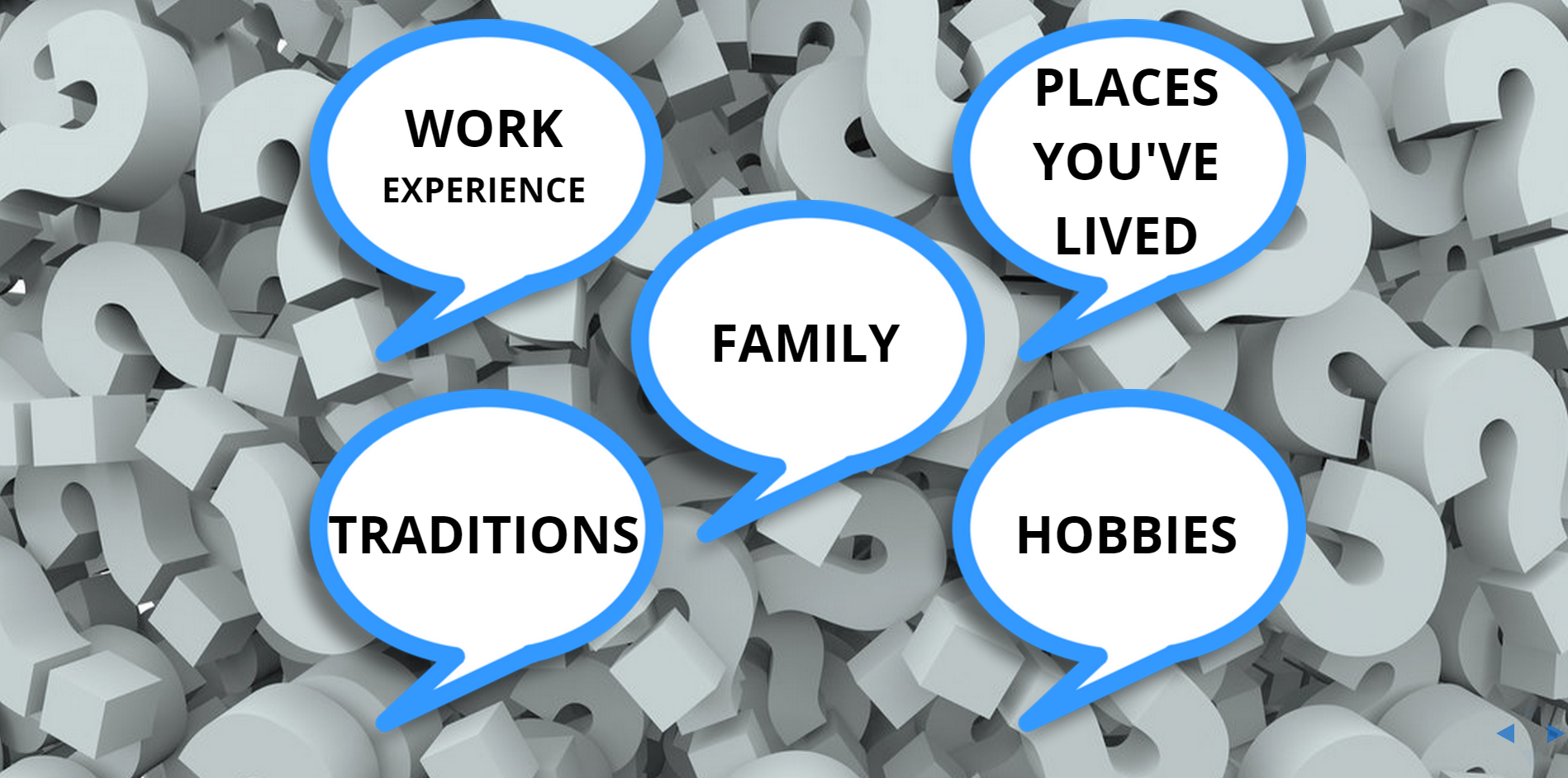 Places you have lived
Work Experience
Family
Hobbies
Traditions
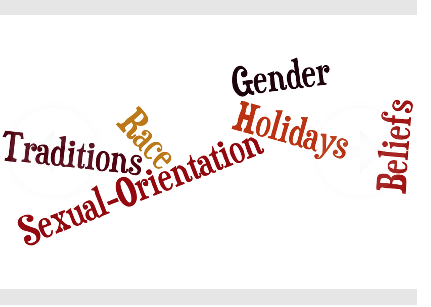 Create Wordle for traditions, race, sexual-orientation, gender, holidays, beliefs
Cultural Competency
describes our knowledge, value, appreciation, and respect for those with whom we interact (individuals served, personnel, families/caregivers and other stakeholders). This includes their race, ethnic group, age, sexual orientation, socioeconomic status, communities, beliefs, values, preferences, practices, and skills.
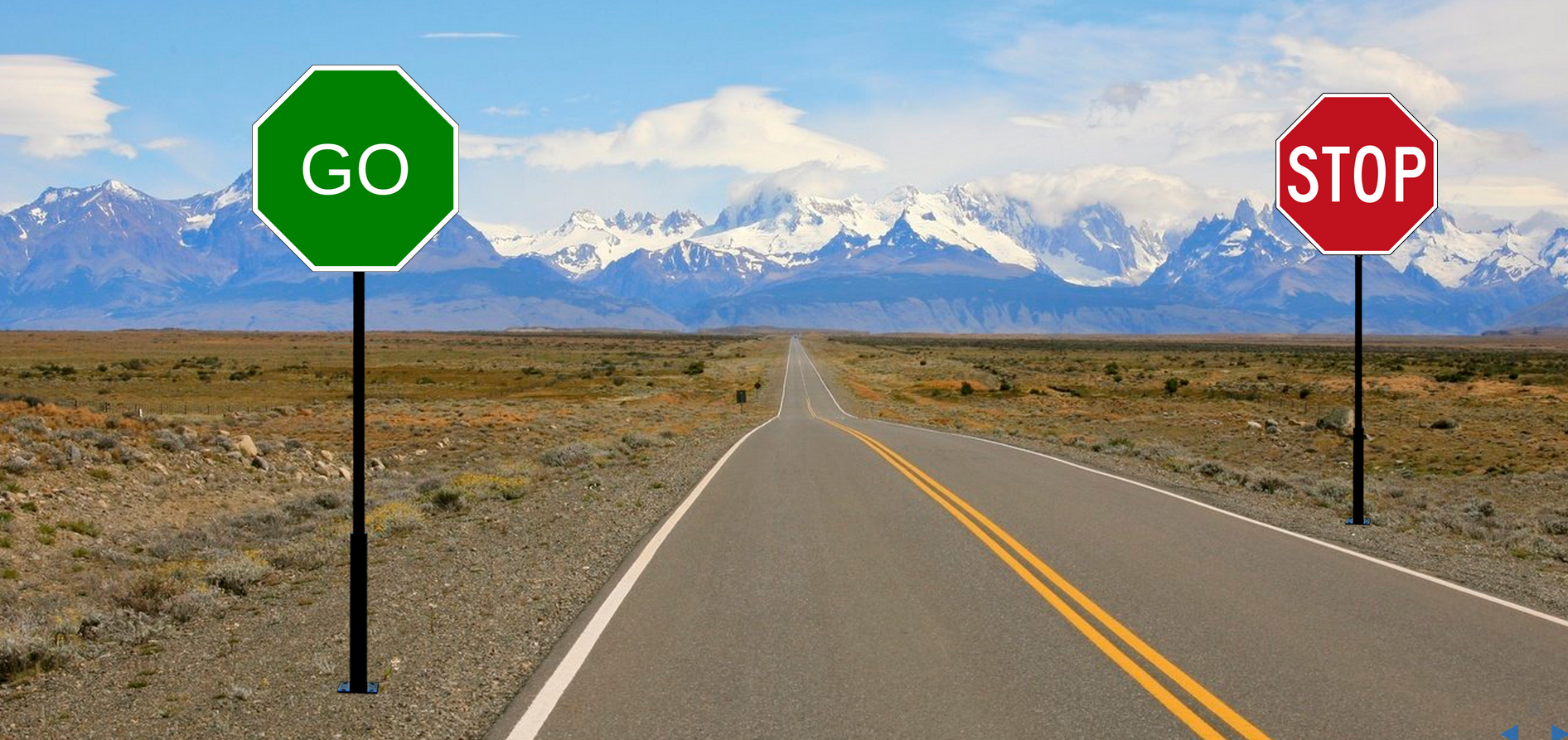 ROLE OF DSP GAME
STOP
GO
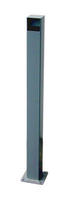 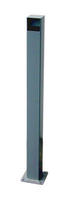 [Speaker Notes: Add road picture….or some other background?]
Your Role
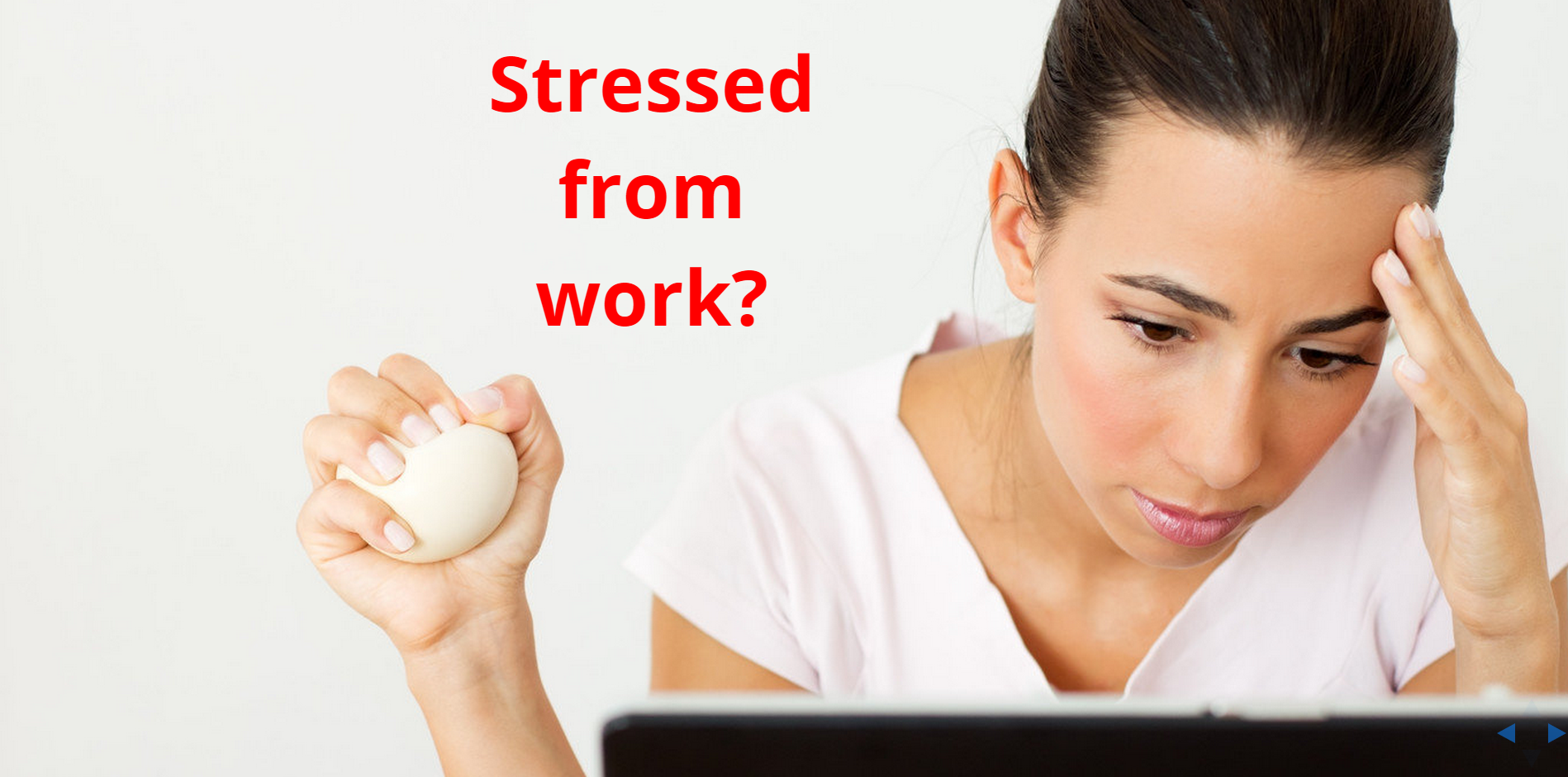 Stressedfrom
work?
Bank of Life
Turn in your toolkit to the Bank Of Life 
Write down the top areas of importance in your life now (not your history or wishes for the future)
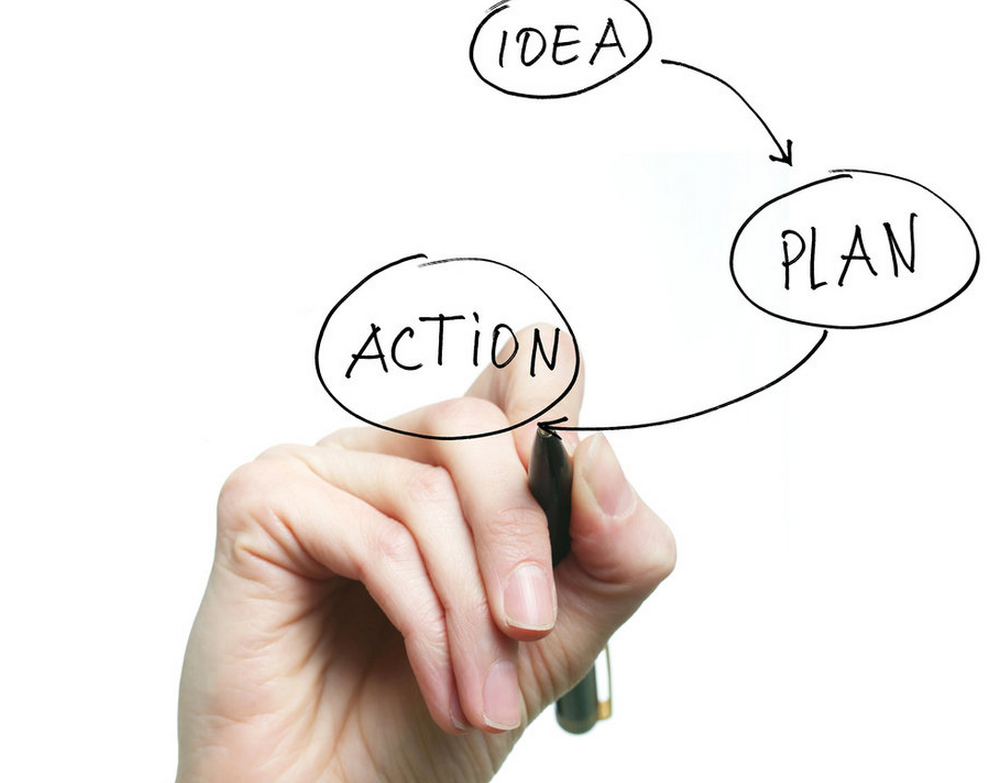 Idea, plan, action
Crumbling world
Please click on the link to show the video.

Video Title: “NOT SPECIAL NEEDS”
https://youtu.be/kNMJaXuFuWQ
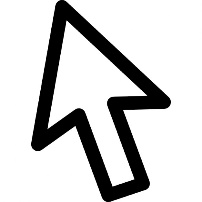 Review the learning objectivesQuestions?Time for Assessment